Welcome to IB Geography
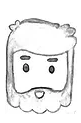 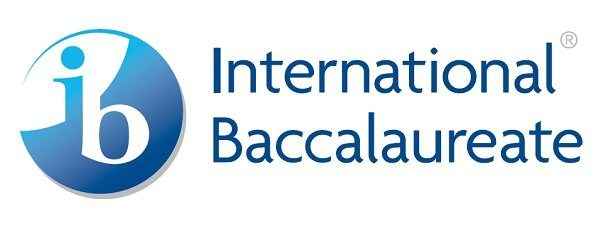 Instruction: Complete only the questions that have been underlined. You have 20 minutes.
Good Luck
Q:(Command term) Describe the trend shown on the graph?
Trend (1) positive-stagnant-negative
Name Place in collobaration with  Data
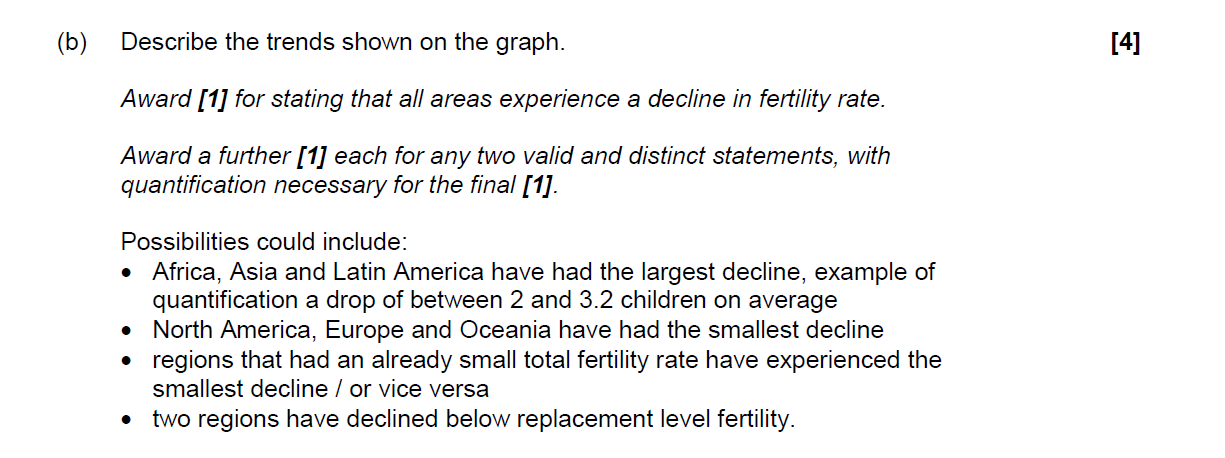 Q:(Command term) Identify
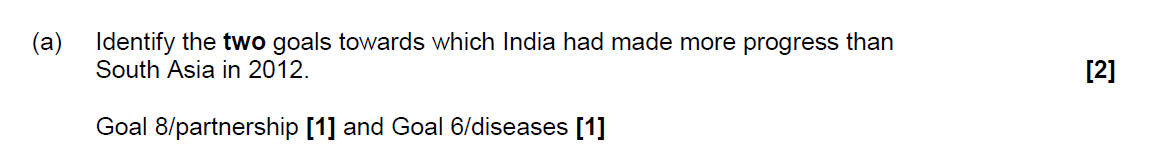 Q:(Command term) Describe the distribution of areas of very high soil degradation
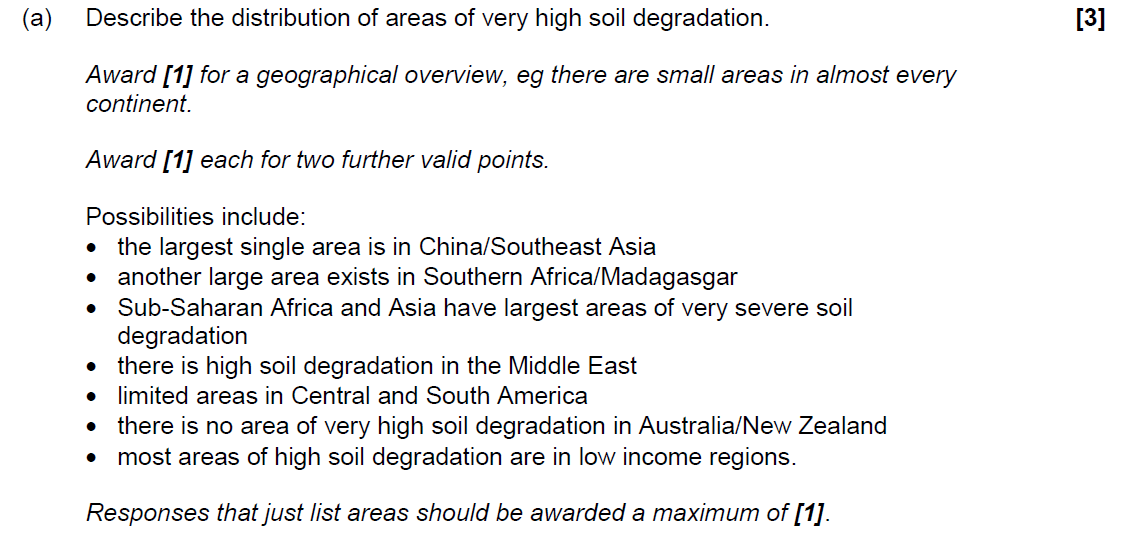 Q:(Command term) Describe the population structure of this country.
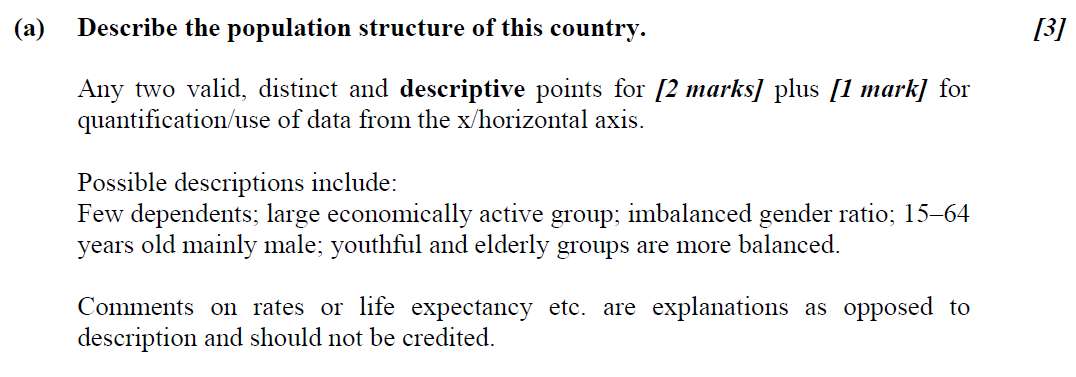 Q:(Command term) Identify and State
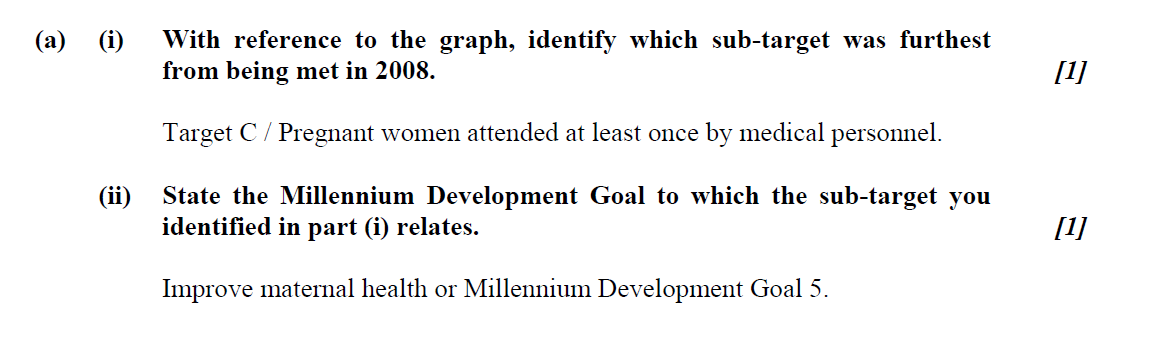 Q:(Command term) Describe the pattern of high physical water scarcity shown on the map.
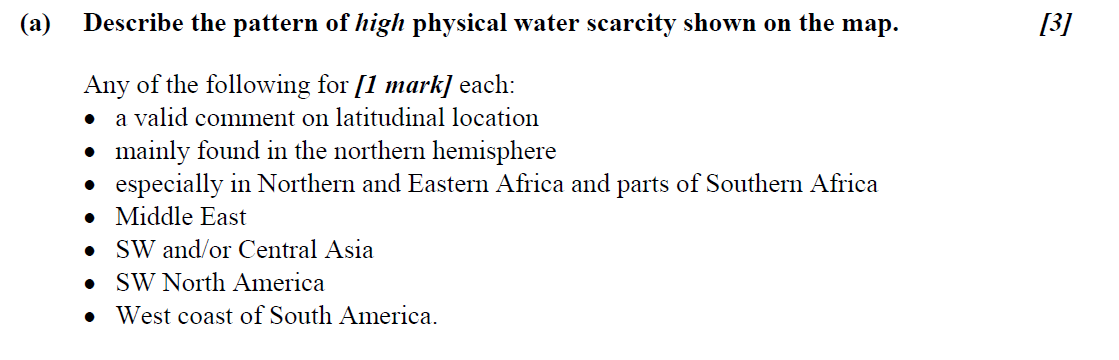